Seminario Taller de Grado
FIC  2020
Objeto de estudio

Toma de decisiones sobre aspectos que se consideran importantes para explicar el fenómeno que interesa encarar.

Esto se va delineando a medida que surjan interrogantes puestas en un contexto.

Cada uno de los estudiantes elegirá un objeto distinto de estudio alrededor de un mismo tema o problema de conocimiento.
Elección del Tema 

      Manejar ideas previas. Experiencia profesional que nos remiten a un área temática específica.  El punto de arranque   es la elección de tema de investigación.

Reflexionar  en lo siguiente:

Un tema que reviste interés en el marco de discusiones de la disciplina.
Puede ser  algo que haga referencia profesional o social.
Conocimientos en la carrera.
A quienes pueda resultarle de utilidad los resultados de la investigación.
1.1.Revisión bibliográfica

Fundamental  que vamos conociendo autores relevantes respecto al tema de interés. Enfoques que fueron estudiados. Esos problemas.

Conocer espacios que otros investigadores han dejado., interrogantes que han quedado.
2.Título del Proyecto

Describir con exactitud, pocas palabras , elegir tema y alcance de la propuesta. Título con exactitud.     
Contexto espacial y la modalidad del Trabajo de Grado

Puede modificarse a medida que avancen. Ayuda a pensar en el objeto que le interesa investigar.


2.1. Tipos y Formatos
 a) Monográfico-b)Intervención profesional- c)Creación Profesional
Trabajo Monográfico
        Trabajo académico sobre tema delimitado con aporte de conocimiento en
        comunicación con producción de conocimiento. Tendrá extensión de 15.000
        a 25.000 palabras sin considerar referencias bibliográficas,ápendices y
        anexos.

 b.    Trabajo de intervención profesional
        Intervención de práctica preprofesional o de extensión que haya implicado un 
        proyecto, ejecución y evaluación. Extensión de 15.000/25.000 palabras.
        sin considerar anexos, bibliografía.

  c. Trabajo de creación profesional
       Consistirán en producciones, obras , proyectos radiales, multimedia campañas
       publicitarias, realizaciones de un producto. Formato a definir por el tutor en 
       acuerdo con el estudiante.
Una vez titulado  se puede hacer alguna pregunta:

El título  da cuenta del tipo de estudio a realizar? Define el contexto  espacial y temporal?
Pone de manifiesto algunos de los aspectos que se van a estudiar?
3. Planteamiento del problema

Contextualizar el problema generando una pregunta concreta que se quiera contestar.  El « problema»    implica un vacío en el conocimiento.
 
Foco de la  investigación con respuesta  a la pregunta.

Debemos asegurarnos:  
las preguntas que inician el proceso no han sido respondidas antes o no han sido en este sentido.
Que las preguntas tengan importancia académica
Que tengamos un desarrollo de acción para revertir el problema.
Existe acuerdo dentro del campo de la  investigación del modo en que se plantea  el problema de investigación a partir de los elementos que lo componen:


 las preguntas que guiarán la investigación
La justificación del trabajo a realizar
El contexto que se encuentra el problema a estudiar/ resolver
Ante las preguntas / problema

Dejar claro `para quienes lean o juzguen el proyecto cuál es la interrogante que se plantea y se quiere responder.

Tener claro que ya no fue respondida, es un aporte. ( antecedente)

Ej. Rol del consumidor ( analizar en qué aspecto, bajo qué circunstancias, frente al uso de los medios etc.)

Ver el objeto de estudio.  Hacer un diagnóstico previo.

Puede ser más de una pregunta
4.  Justificación

El   autor del TG formulada la pregunta debe exponer la motivación que lo orientó a la elección del tema. Y debe por tanto fundamentar la necesidad de realizar el  trabajo.
Resaltar la utilidad de la información



 Argumentación  de la necesidad de  mostrar el trabajo en término de aporte, pertinencia desde la investigación o desde un ángulo profesional.

Ej. Contar con un plan que prevenga situaciones de crisis. ( imagen)
Contexto

Entorno socio-económico, políticos-culturales, si nos son favorables o no. Cambios planteados. Factores  y tendencias.  Referencias geográficasy / o empresariales.

Ubicar el problema no de forma aislada.
En algunos casos el contexto puede ser un problema en otros no.
6. Objetivos

Objetivos generales
Objetivos particulares o específicos

OG puede haber más de uno. , pero se elige uno. 

A la vez miraremos dos aspectos: la viabilidad y la factibilidad del proyecto.

 A la vez que formulamos una pregunta de conocimiento, los objetivos del proyecto no se pueden plantear  separados del proceso. Deben responder a la
      interrogante.

      El estudiante o tesista tiene que tomar decisiones conceptuales.
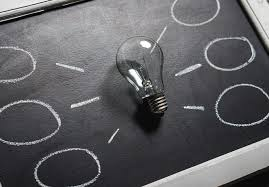 También debe estar actualizado en su área temática, si no :
Trabajar para conseguir información que ya se encuentra a disposición.
Plantearse objetivos que ya se alcanzaron.

Debemos plantearnos hacia dónde vamos y a dónde queremos llegar-

   Nos planteamos

     «guías» que orienten el camino, llamadas objetivos generales y objetivos
      específicos. Metas.
).
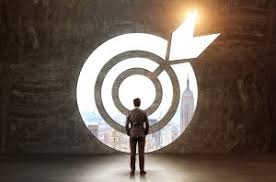 A la suma de OE tendría que dar como resultado el OG
Los objetivos pueden reformularse, debe  tenerse  flexibilidad . 
Normalmente hay un objetivo general , engloba la totalidad de una investigación o proyecto.

Objetivos específicos puede haber varios.   A la sumatoria de los OE.
 dará como resultado el OG.

Ejs.     De OG

Diseñar un sistema de identidad visual corporativa para la empresa XXX de forma que los usuarios se identifiquen con la marca  y logren una mayor recordación.
Analizar la percepción de los públicos internos de la empresa  HHH con referencia
 a su política  de información y   sus estrategias de posicionamiento internas, diseñadas por el directorio de la misma.


Diseñar un plan de marketing  para promover el turismo  gastronómico en  la ciudad de Montevideo frente a la crisis actual con la pandemia.
.
Ver tipo de investigación: Exploratoria, descriptiva, explicativa, correlacional

Exploratoria-  indagar aspecto de la realidad sin tener antecedentes. No hayan sido reconocidos.   Cuál son los  aspectos significativos de la realidad . Son importantes en el avance del conocimiento.

Descriptivo-  Debe mostrar  una caracterización  exhaustiva  de uno o más atributos de la realidad, llamadas variables, considerados importantes al momento de definir su objeto de estudio.

« Describir las formas en que las ONGs ambientalistas utilizan las redes sociales para captar donaciones.»

Ponen a prueba este supuesto. Hay que evaluar con qué estrategias cuenta  para confirmar o refutar la hipótesis.
Correlacional- Comportamiento de una variable se relaciona con otra
Explicativa-El comportamiento de una variable determina comportamiento de otra
6.1.Objetivos específicos

Para alcanzar OG el estudiante tiene que plantear acciones que tengan relación entre sí.   Los objetivos específicos.

Para plantearlos,  deberá preguntarse qué aspectos particulares surgidos de las definiciones centrales , halla en el OG, que se puedan desagregar en aspectos parciales.

Ver ejs.
6.1.Errores frecuentes

Plantear objetivos inadecuados. Muy ambiciosos, abarcativos.
 Desvincular la pregunta   de conocimiento del OG. Debe guardar
       relación interrogantes con los objetivos

    Equiparar objetivos con resultados esperados. Evitar confundir
   objetivos con impacto esperado.     Ej aumentar calidad en la oferta
   de servicio con un plan de capacitación, porque ese ese es el impacto
   que se espera lograr
Marco Teórico y definiciones conceptuales

       Analizaremos  la perspectiva teórica y las definiciones conceptuales que importan para aprehender la realidad social o empresarial en el TG.

Marco teórico : 

Función: Es el hilo conductor del trabajo. Marco de referencia para el análisis de datos.

Contenido: Es el paradigma y la perspectiva desde donde se lleva a cabo la investigación. Incluye el marco conceptual. 



Elaboración:   Selección de bibliografía  a partir de una toma de posición que se adopta por  quien  investiga .
Marco Conceptual

Función :Definir  con exactitud los conceptos en el planteamiento del problema.

Contenido:   Tener definiciones reales de los conceptos que nos permita posteriormente  medir las mismas.


Elaboración:  Vincular conceptos no presentarlos aisladamente.
8. Metodología

Aquí planteamos hipótesis, muestras, técnicas de recolección de datos.   Todos esto puntos se van vinculando con lo analizado.

Técnicas de recolección de datos

Para poner una hipótesis y/o para alcanzar objetivos, para responder un problema hay que empezar a recolectar información con lo que se    construirán datos.   Los datos nos   aportarán conocimiento.

Confiabilidad en los datos. Secundarios.

Técnicas de recolección están relacionadas con un enfoque cualitativo o cuantitativo. Ver la más conveniente.
Interrogantes que definen las técnicas:

Necesidad de cuantificar algún aspecto o característica
Medir con precisión el  fenómeno en una población 
Comprender el comportamiento de un grupo o institución a partir de interpretación de ciertos hechos.


Intención  ( Cuantitativo)     Generalizar resultados de una muestra hacia una muestra de población mayor.
                   ( Cualitativo)   Comprender la situación del actor o colectivo social y el significado que este otorga su acción.
EL PROYECTO ES UNA VERSIÓN RESUMIDA Y EN BORRADOR
DEL TRABAJO DE GRADO

ESTE ES EL SEMINARIO TALLER DE PUBLICIDAD POR LO CUAL
TODAS LAS PROPUESTAS DEBERÁN ABORDAR LOS TEMAS
DESDE SU PERSPECTIVA PUBLICITARIA